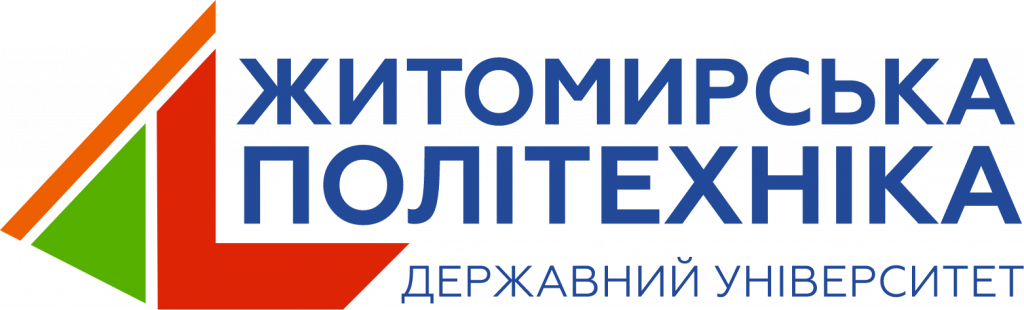 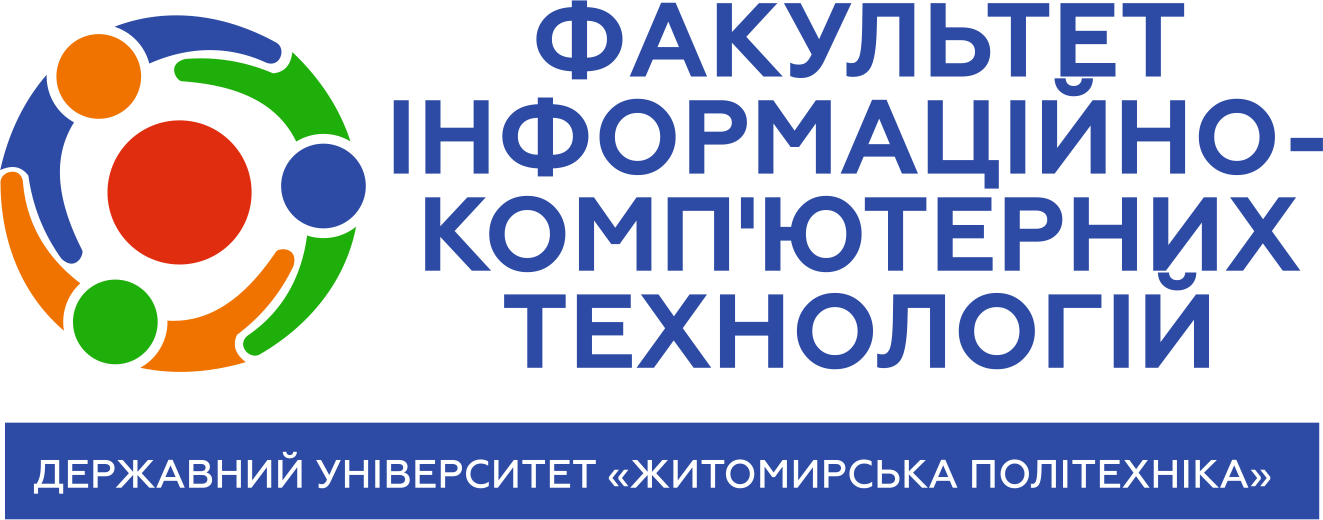 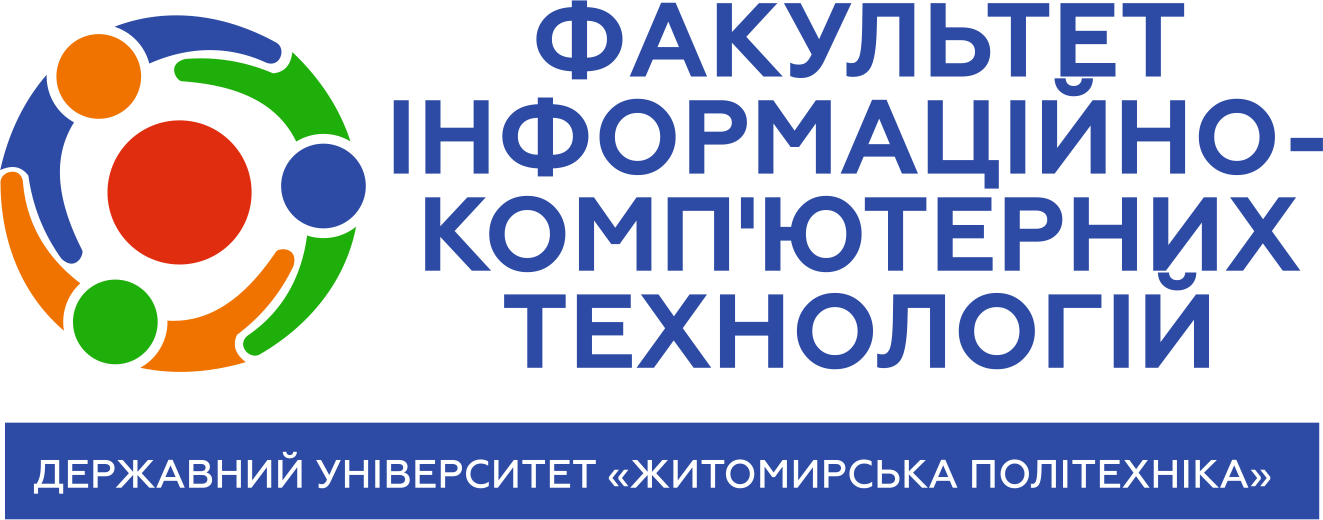 ASP.NET Core 5 / Лекція 03
Конфігурація.Стан додатку. Куки. Сесії.
Морозов Андрій Васильович, morozov@ztu.edu.ua
Конфігурація
Додаток ASP.NET може отримувати конфігураційні налаштування з наступних джерел:
аргументи командного рядка;
змінні середовища оточення;
об’єкти .NET в пам’яті;
файли (json, xml, ini);
Azure;
власні джерела (за допомогою провайдерів конфігурацій).
ASP.NET Core 5 / Лекція 03 / Слайд 2
Конфігурація додатку в ASP.NET представляє об’єкт типу IConfiguration:
public interface IConfiguration
{
    string this[string key] { get; set; }
    IEnumerable<IConfigurationSection> GetChildren();
    IChangeToken GetReloadToken();
    IConfigurationSection GetSection(string key);
}
Через індексатор можна отримати за ключем значення параметра конфігурації (ключ і значення – рядки).
GetChildren() – повертає набір підсекцій поточної поточної секції конфігурації у вигляді об’єкта  IEnumerable<IConfigurationSection>
GetReloadToken() – повертає об’єкт IChangeToken, який застосовується для відслідковування конфігурації.
ASP.NET Core 5 / Лекція 03 / Слайд 3
GetSection(string key) – повертає секцію конфігурації, яка відповідає ключу key.
Конфігурація може також бути представлена інтерфейсом IConfigurationRoot, який наслідується від IConfiguration:
public interface IConfigurationRoot : IConfiguration
{
    IEnumerable<IConfigurationProvider> Providers { get; }
    void Reload();
}
Властивість Providers повертає колекцію провайдерів конфігурації.
Метод Reload() перезавантажує всі конфігураційні налаштування у вигляді набору пар «ключ»-«значення».
Об’єкт IConfiguration по-суті зберігає всі конфігураційні налаштування у вигляді набору пар «ключ»-«значення».
ASP.NET Core 5 / Лекція 03 / Слайд 4
public class Startup
{
        public IConfiguration AppConfiguration { get; set; }

        public Startup()
        {
            var builder = new ConfigurationBuilder()
                .AddInMemoryCollection(new Dictionary<string, string>
                {
                    {"firstname", "Tom"},
                    {"age", "31"}
                });
            AppConfiguration = builder.Build();
        }

        public void ConfigureServices(IServiceCollection services)
        {
        }

 
        public void Configure(IApplicationBuilder app)
        {
            app.Run(async (context) =>
            {
                await context.Response.WriteAsync(AppConfiguration["firstname"]);
            });
        }
}
ASP.NET Core 5 / Лекція 03 / Слайд 5
Для використання конфігурації достатньо звернутися для відповідного налаштування за ключем:
string firstName = AppConfiguration["firstname"];
Також можна динамічно змінювати значення параметрів конфігурації:
public class Startup {
        public Startup() {
            var builder = new ConfigurationBuilder()
                .AddInMemoryCollection(new Dictionary<string, string>
                {
                    {"firstname", "Tom"},
                    {"age", "31"}
                });
            AppConfiguration = builder.Build();
        }
        public IConfiguration AppConfiguration { get; set; }
        public void Configure(IApplicationBuilder app) {
            AppConfiguration["firstname"] = "alice";
            AppConfiguration["lastname"] = "simpson";
            app.Run(async (context) => {
                await context.Response.WriteAsync($"{AppConfiguration["firstname"]}
                  {AppConfiguration["lastname"]} - {AppConfiguration["age"]}");
            });
        }
    }
ASP.NET Core 5 / Лекція 03 / Слайд 6
ASP.NET Core за замовчуванням через Dependency Injection передається об’єкт конфігурації:
public class Startup {
        public Startup(IConfiguration config)
        {
            AppConfiguration = config;
        }
        public IConfiguration AppConfiguration { get; set; }

        public void Configure(IApplicationBuilder app)
        {
            app.Run(async (context) =>
            {
                await context.Response.WriteAsync("Hello world");
            });
        }
    }
ASP.NET Core 5 / Лекція 03 / Слайд 7
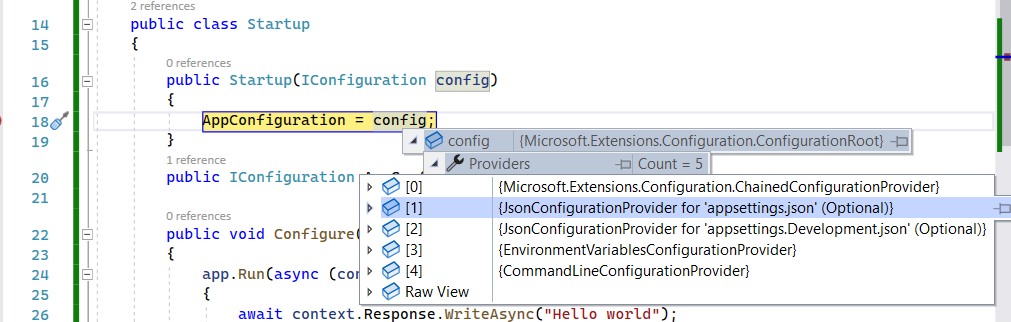 У даному випадку використовується чотири джерела конфігурації:
файл appsettings.json
файл appsettings.Development.json
змінні оточення
параметри командного рядка
ChainedConfigurationProvider – фактично поєднує усі провайдери в один ланцюжок
ASP.NET Core 5 / Лекція 03 / Слайд 8
Нефайлові провайдери конфігурації
Провайдер CommandLineConfigurationProvider забезпечує передачу аргументів командного рядка у конфігурацію додатку.
Для використання цього провайдера в об’єкта викликається метод AddCommandLine(), в який передаються аргументи командного рядка.
Кожний аргумент командного рядка повинен представляти пару «ключ»-«значення».
key1=value1 --key2=value2 /key3=value3
--key1 value1 /key2 value2
key1= key2=value2
ASP.NET Core 5 / Лекція 03 / Слайд 9
Провайдер CommandLineConfigurationProvider забезпечує передачу аргументів командного рядка у конфігурацію додатку.
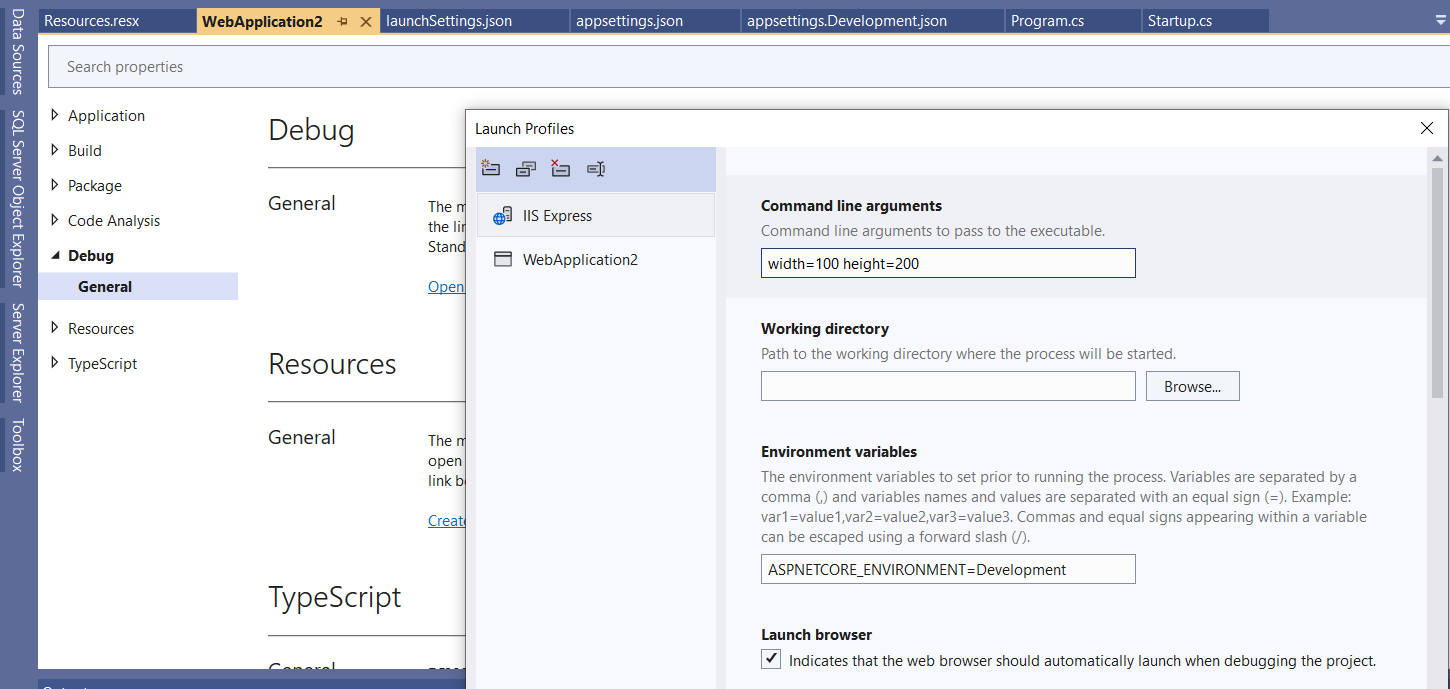 ASP.NET Core 5 / Лекція 03 / Слайд 10
Ось так можна отримати дані параметри конфігурації:
public class Startup
{
    public Startup(IConfiguration config)
    {
        AppConfiguration = config;
    }
    public IConfiguration AppConfiguration { get; set; }

    public void Configure(IApplicationBuilder app)
    {
        app.Run(async (context) =>
        {
            await context.Response.WriteAsync($"{AppConfiguration["width"]} –
                   {AppConfiguration["height"]}");
        });
    }
}
ASP.NET Core 5 / Лекція 03 / Слайд 11
Проект можна запустити з командного рядка:
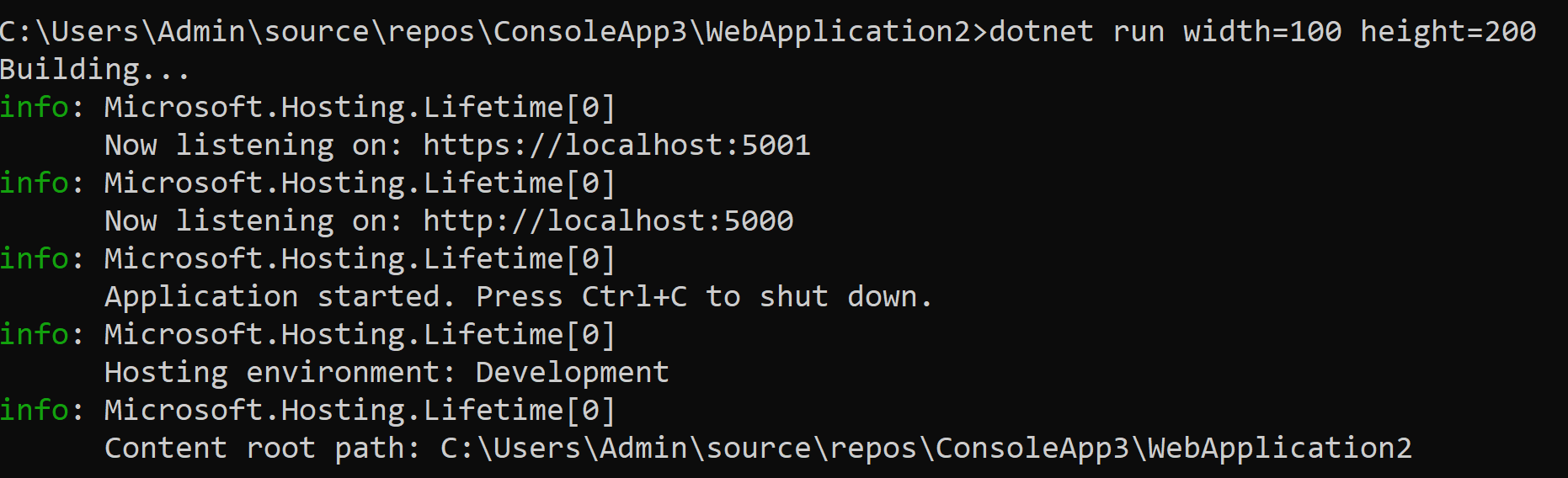 ASP.NET Core 5 / Лекція 03 / Слайд 12
Параметри можна передавати з коду:
public class Startup
{
    public Startup()
    {
        string[] args = { "width=100", "height=200" }; 
        // псевдопараметри командного рядка
        var builder = new ConfigurationBuilder().AddCommandLine(args);
        AppConfiguration = builder.Build();
    }
    public IConfiguration AppConfiguration { get; set; }

    public void Configure(IApplicationBuilder app)
    {
        app.Run(async (context) =>
        {
            await context.Response.WriteAsync($"{AppConfiguration["width"]} –
               {AppConfiguration["height"]}");
        });
    }
}
ASP.NET Core 5 / Лекція 03 / Слайд 13
Змінні середовища
Для завантаження змінних середовища використовується провайдер EnvironmentVariablesConfigurationProvider.
public class Startup
{
    public Startup(IConfiguration config)
    {
        AppConfiguration = config;
    }
    public IConfiguration AppConfiguration { get; set; }

    public void Configure(IApplicationBuilder app)
    {
        string java_dir = AppConfiguration["IIS_BIN"] ?? "not set";
        app.Run(async (context) =>
        {
            await context.Response.WriteAsync(java_dir);
        });
    }
}
ASP.NET Core 5 / Лекція 03 / Слайд 14
Явне використання метода AddEnvironmentVariables():
AppConfiguration = new ConfigurationBuilder()
             .AddEnvironmentVariables()
             .Build();
Зберігання конфігурації у пам’яті
Провайдер MemoryConfigurationProvider дозволяє зберігати конфігурацію як IEnumerable <string, string>
ASP.NET Core 5 / Лекція 03 / Слайд 15
public class Startup {
    public Startup() {
        var builder = new ConfigurationBuilder()
            .AddInMemoryCollection(new Dictionary<string, string>
            {
              {"color", "blue"},
              {"text", "Hello ASP.NET"}
            });
        AppConfiguration = builder.Build();
    }
    public IConfiguration AppConfiguration { get; set; }

    public void Configure(IApplicationBuilder app)
    {
        var color = AppConfiguration["color"];
        var text = AppConfiguration["text"];
        app.Run(async (context) =>
        {
            await context.Response.WriteAsync($"<p style='color:{color};'>{text}</p>");
        });
    }
}
ASP.NET Core 5 / Лекція 03 / Слайд 16
Файлові провайдери конфігурації
Для роботи з файлами JSON використовується провайдер  JsonConfigurationProvider,
public class Startup {
    public Startup() {
        var builder = new ConfigurationBuilder().AddJsonFile("conf.json");
        AppConfiguration = builder.Build();
    }
    public IConfiguration AppConfiguration { get; set; }
    public void Configure(IApplicationBuilder app) {
        var color = AppConfiguration["color"];
        var text = AppConfiguration["text"];
        app.Run(async (context) => {
            await context.Response.WriteAsync($"<p style='color:{color};'>{text}</p>");
        });
    }
}
ASP.NET Core 5 / Лекція 03 / Слайд 17
Можна використовувати більше одного файла:
var builder = new ConfigurationBuilder()
                .AddJsonFile("conf.json")
                .AddJsonFile("myconfig.json");
Нехай маємо такий JSON:
{
  "color": "red",
  "namespace": { "class": { "method": "AddJson" } }
}
Звернення до відповідного параметра:
string text = AppConfiguration["namespace:class:method"];
ASP.NET Core 5 / Лекція 03 / Слайд 18
За роботу з XML відповідає провайдер XmlConfigurationProvider.
Нехай маємо XML-документ:
<?xml version="1.0" encoding="utf-8" ?>
<configuration>
  <color>blue</color>
  <text>Hello ASP.NET</text>
</configuration>
У XML-файла у налаштуваннях має бути виставлено:
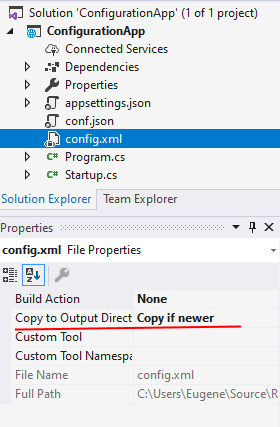 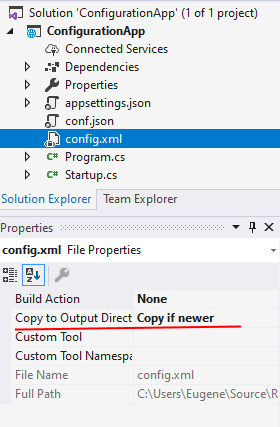 ASP.NET Core 5 / Лекція 03 / Слайд 19
Використання XML-файла:
public class Startup {
    public Startup()
    {
        var builder = new ConfigurationBuilder()
            .AddXmlFile("config.xml");
        AppConfiguration = builder.Build();
    }
    public IConfiguration AppConfiguration { get; set; }

    public void Configure(IApplicationBuilder app)
    {
        var color = AppConfiguration["color"];
        var text = AppConfiguration["text"];
        app.Run(async (context) =>
        {
            await context.Response.WriteAsync($"<p style='color:{color};'>{text}</p>");
        });
    }
}
ASP.NET Core 5 / Лекція 03 / Слайд 20
XML-файл може мати рівні вкладеності:
<? xml version="1.0" encoding="utf-8" ?>
<configuration>
  <color>blue</color>
  <text>
    <description>
      <data>Hello ASP.NET Core</data>
    </description>
  </text>
</configuration>
Щоб звернутися до відповідного параметра:
var text = AppConfiguration["text:description:data"];
ASP.NET Core 5 / Лекція 03 / Слайд 21
INI-файли
За роботу з INI-файлами відповідає провайдер  IniConfigurationProvider.
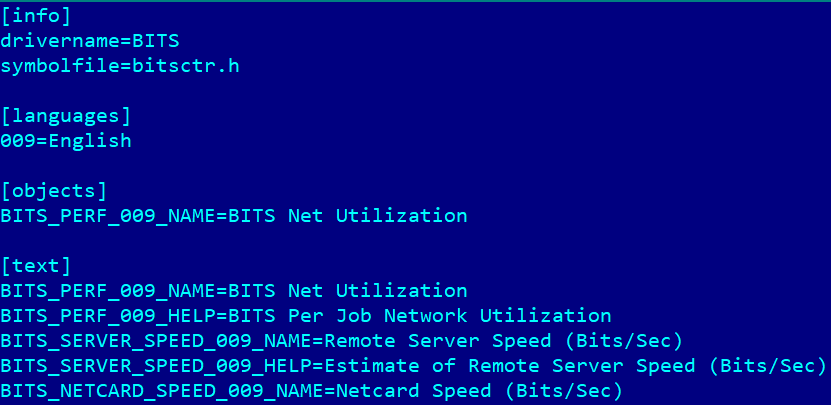 ASP.NET Core 5 / Лекція 03 / Слайд 22
conf.ini
color = "blue"
text = "Hello ASP.NET Core"
public class Startup {
    public Startup() {
        var builder = new ConfigurationBuilder()
            .AddIniFile("conf.ini");
        AppConfiguration = builder.Build();
    }
    public IConfiguration AppConfiguration { get; set; }

    public void Configure(IApplicationBuilder app)
    {
        var color = AppConfiguration["color"];
        var text = AppConfiguration["text"];
        app.Run(async (context) =>
        {
            await context.Response.WriteAsync($"<p style='color:{color};'>{text}</p>");
        });
    }
}
ASP.NET Core 5 / Лекція 03 / Слайд 23
Об’єднання джерел конфігурації
public class Startup
{
    public Startup()
    {
        var builder = new ConfigurationBuilder()
                        .AddJsonFile("conf.json")
                        .AddEnvironmentVariables()
                        .AddInMemoryCollection(new Dictionary<string, string>
                        {
                            {"name", "Tom"},
                            {"age", "31"}
                        });
        AppConfiguration = builder.Build();
    }
    public IConfiguration AppConfiguration { get; set; }

    public void Configure(IApplicationBuilder app)
    {
        var color = AppConfiguration["color"];
        string text = AppConfiguration["firstname"];
        app.Run(async (context) =>
        {
            await context.Response.WriteAsync($"<p style='color:{color};'>{text}</p>");
        });
    }
}
ASP.NET Core 5 / Лекція 03 / Слайд 24
Для об’єднання всіх стандартних джерел конфігурації та власних:
public class Startup
{
    public Startup(IConfiguration config)
    {
        var builder = new ConfigurationBuilder()
                        .AddJsonFile("conf.json")
                        .AddInMemoryCollection(new Dictionary<string, string>
                        {
                            {"name", "Tom"},
                            {"age", "31"}
                        })
                        .AddConfiguration(config);
        AppConfiguration = builder.Build();
    }

    public IConfiguration AppConfiguration { get; set; }

    public void Configure(IApplicationBuilder app)
    {
        var color = AppConfiguration["color"];      
        string text = AppConfiguration["JAVA_HOME"]; 
        app.Run(async (context) =>
        {
            await context.Response.WriteAsync($"<p style='color:{color};'>{text}</p>");
        });
    }
}
ASP.NET Core 5 / Лекція 03 / Слайд 25
Однак виникне проблема, через механізм Dependency Injection можна отримати тільки конфігурацію за замовчуванням, яка передається в конструктор класу Startup.
Тому у даному випадку потрібно передати в контейнер залежностей новий самостійно створений об’єкт конфігурації:
public class ConfigMiddleware
{
    private readonly RequestDelegate _next;

    public ConfigMiddleware(RequestDelegate next, IConfiguration config)
    {
        _next = next;
        AppConfiguration = config;
    }
    public IConfiguration AppConfiguration { get; set; }

    public async Task InvokeAsync(HttpContext context)
    {
        await context.Response.WriteAsync($"name: {AppConfiguration["name"]}                                              age: {AppConfiguration["age"]}");
    }
}
ASP.NET Core 5 / Лекція 03 / Слайд 26
public class Startup{
    public Startup(IConfiguration config) {
        var builder = new ConfigurationBuilder()
                        .AddInMemoryCollection(new Dictionary<string, string>
                        {
                            {"name", "Tom"},
                            {"age", "31"}
                        })
                        .AddConfiguration(config);
        AppConfiguration = builder.Build();
    }
    public IConfiguration AppConfiguration { get; set; }
    public void ConfigureServices(IServiceCollection services)
    {
        services.AddTransient<IConfiguration>(provider => AppConfiguration);
    }

    public void Configure(IApplicationBuilder app)
    {
        app.UseMiddleware<ConfigMiddleware>();
    }
}
ASP.NET Core 5 / Лекція 03 / Слайд 27
Робота з конфігурацією
Наприклад, якщо у нас є наступна конфігурація:
{
  "ConnectionStrings": {
    "DefaultConnection": "Main database",
    "UsersContext": "Users database"
  }
}
Ми можемо за допомогою методу GetSection() отримати окремі секції та їх значення:
IConfigurationSection connStrings = AppConfiguration.GetSection("ConnectionStrings");
string defaultConnection = connStrings.GetSection("DefaultConnection").Value;
app.Run(async (context) =>
{
    await context.Response.WriteAsync(defaultConnection);
});
ASP.NET Core 5 / Лекція 03 / Слайд 28
Кожна окрема секція представляє об'єкт IConfigurationSection. Якщо секція містить інші секції, то також можна викликати її метод GetSection(). Якщо ж секція містить тільки значення, то воно доступне через властивість Value.
Також ми могли б використати один виклик GetSection(), передавши йому повний шлях до потрібної секції:
string con = AppConfiguration.GetSection("ConnectionStrings:DefaultConnection").Value;
Вкладені секції від батьківських відділяються двокрапкою.
Також можна отримати потрібне значення, використовуючи індексатори:
string con = AppConfiguration["ConnectionStrings:DefaultConnection"];
ASP.NET Core 5 / Лекція 03 / Слайд 29
Ну і крім того, для роботи безпосередньо з секцією "ConnectionStrings" нам доступний метод GetConnectionString():
string con = AppConfiguration.GetConnectionString("DefaultConnection");
Припустимо, що у нас є файл project.json.
Для його обробки і виведення у браузер можна написати код:
public class Startup {
    public Startup() {
        var builder = new ConfigurationBuilder()
            .AddJsonFile("project.json");
        AppConfiguration = builder.Build();
    }
    public IConfiguration AppConfiguration { get; set; }
    public void Configure(IApplicationBuilder app) {
        string projectJsonContent = GetSectionContent(AppConfiguration);
        app.Run(async (context) => {
            await context.Response.WriteAsync("{\n" + projectJsonContent + "}");
        });
    }
ASP.NET Core 5 / Лекція 03 / Слайд 30
private string GetSectionContent(IConfiguration configSection) {
        string sectionContent = "";
        foreach (var section in configSection.GetChildren()) {
            sectionContent += "\"" + section.Key + "\":";
            if (section.Value == null) {
                string subSectionContent = GetSectionContent(section);
                sectionContent += "{\n" + subSectionContent + "},\n";
            }
            else {
                sectionContent += "\"" + section.Value + "\",\n";
            }
        }
        return sectionContent;
    }
}
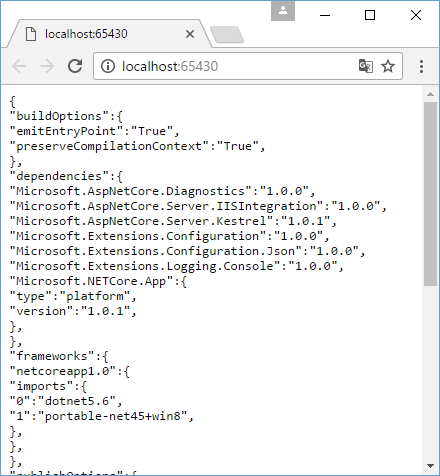 ASP.NET Core 5 / Лекція 03 / Слайд 31
Створення власного провайдера конфігурації
IConfigurationSource (визначає джерело конфігурації);
ConfigurationProvider (провайдер конфігурації);
клас, який додає метод розширення до об’єкту IConfiguration.
Припустимо, ми хочемо зберігати конфігурацію у вигляді текстового файла.
ASP.NET Core 5 / Лекція 03 / Слайд 32
public class TextConfigurationProvider : ConfigurationProvider
{
    public string FilePath { get; set; }
    public TextConfigurationProvider(string path)
    {
        FilePath = path;
    }
    public override void Load()
    {
        var data = new Dictionary<string, string>(StringComparer.OrdinalIgnoreCase);
        using (FileStream fs = new FileStream(FilePath, FileMode.Open))
        {
            using (StreamReader textReader = new StreamReader(fs))
            {
                string line;
                while ((line = textReader.ReadLine()) != null)
                {
                    string key = line.Trim();
                    string value = textReader.ReadLine();
                    data.Add(key, value);
                }
            }
        }
        Data = data;
    }
}
ASP.NET Core 5 / Лекція 03 / Слайд 33
public static class TextConfigurationExtensions
    {
        public static IConfigurationBuilder AddTextFile(
            this IConfigurationBuilder builder, string path)
        {
            if (builder == null)
            {
                throw new ArgumentNullException(nameof(builder));
            }
            if (string.IsNullOrEmpty(path))
            {
                throw new ArgumentException("Шлях до файла не вказаний");
            }

            var source = new TextConfigurationSource(path);
            builder.Add(source);
            return builder;
        }
    }
ASP.NET Core 5 / Лекція 03 / Слайд 34
public class TextConfigurationSource : IConfigurationSource
    {
        public string FilePath { get; private set; }
        public TextConfigurationSource(string filename)
        {
            FilePath = filename;
        }
        public IConfigurationProvider Build(IConfigurationBuilder builder)
        {
            string filePath =
                 builder.GetFileProvider().GetFileInfo(FilePath).PhysicalPath;
            return new TextConfigurationProvider(filePath);
        }
    }
ASP.NET Core 5 / Лекція 03 / Слайд 35
public class Startup
{
    public Startup()
    {
        var builder = new ConfigurationBuilder()
            .SetBasePath(System.IO.Directory.GetCurrentDirectory());

        builder.AddTextFile("config.txt");
        AppConfiguration = builder.Build();
    }
    public IConfiguration AppConfiguration { get; set; }

    public void ConfigureServices(IServiceCollection services)
    {
    }

    public void Configure(IApplicationBuilder app)
    {
        var color = AppConfiguration["color"];
        var text = AppConfiguration["text"];
        app.Run(async (context) =>
        {
            await context.Response.WriteAsync($"<p style='color:{color};'>{text}</p>");
        });
    }
}
ASP.NET Core 5 / Лекція 03 / Слайд 36
Створення власного провайдера конфігурації
Для прикладу, створимо файл person.json:
{
  "age": 18,
  "name": "Tom"
}
Визначимо клас:
public class Person
{
   public string Name { get; set; }
   public int Age { get; set; }
}
ASP.NET Core 5 / Лекція 03 / Слайд 37
Зв’яєжемо конфігурацію з файла json з об’єктом класу Person:
public class Startup {
    public Startup()
    {
        var builder = new ConfigurationBuilder()
            .AddJsonFile("person.json");
        AppConfiguration = builder.Build();
    }
    public IConfiguration AppConfiguration { get; set; }

    public void Configure(IApplicationBuilder app)
    {
        var tom = new Person();
        AppConfiguration.Bind(tom);

        app.Run(async (context) =>
        {
            await context.Response.WriteAsync($"<p>Name: {tom.Name}</p>
                                                <p>Age: {tom.Age}</p>");
        });
    }
}
ASP.NET Core 5 / Лекція 03 / Слайд 38
Зв’яжемо конфігурацію з файла json з об’єктом класу Person:
public class Startup {
    public Startup()
    {
        var builder = new ConfigurationBuilder()
            .AddJsonFile("person.json");
        AppConfiguration = builder.Build();
    }
    public IConfiguration AppConfiguration { get; set; }

    public void Configure(IApplicationBuilder app)
    {
        var tom = new Person();
        AppConfiguration.Bind(tom);  // або Person tom = AppConfiguration.Get<Person>();

        app.Run(async (context) =>
        {
            await context.Response.WriteAsync($"<p>Name: {tom.Name}</p>
                                                <p>Age: {tom.Age}</p>");
        });
    }
}
ASP.NET Core 5 / Лекція 03 / Слайд 39
Приклад прив’язки складних структур даних:
{
  "age": 18,
  "name": "Tom",
  "languages": [
    "English",
    "German",
    "Spanish"
  ],
  "company": {
    "title": "Microsoft",
    "country": "USA"
  }
}
public class Person
{
    public string Name { get; set; }
    public int Age { get; set; }
    public List<string> Languages { get; set; }
    public Company Company { get; set; }
}
public class Company
{
    public string Title { get; set; }
    public string Country { get; set; }
}
ASP.NET Core 5 / Лекція 03 / Слайд 40
public class Startup {
    public Startup() {
        var builder = new ConfigurationBuilder()
            .AddJsonFile("person.json");

        AppConfiguration = builder.Build();
    }
    public IConfiguration AppConfiguration { get; set; }
    public void Configure(IApplicationBuilder app) {
        var tom = new Person();
        AppConfiguration.Bind(tom);

        app.Run(async (context) =>
        {
            string name = $"<p>Name: {tom.Name}</p>";
            string age = $"<p>Age: {tom.Age}</p>";
            string company = $"<p>Company: {tom.Company?.Title}</p>";
            string langs = "<p>Languages:</p><ul>";
            foreach (var lang in tom.Languages)
            {
                langs += $"<li><p>{lang}</p></li>";
            }
            langs += "</ul>";

            await context.Response.WriteAsync($"{name}{age}{company}{langs}");
        });
    }
}
ASP.NET Core 5 / Лекція 03 / Слайд 41
Прив’язка конфігурації з XML:
<?xml version="1.0" encoding="utf-8" ?>
<person>
  <name>Tom</name>
  <age>35</age>
  <languages name="0">English</languages>
  <languages name="1">German</languages>
  <languages name="2">Chinese</languages>
  <company>
    <title>Microsoft</title>
    <country>USA</country>
  </company>
</person>
public Startup()
{
    var builder = new ConfigurationBuilder().AddXmlFile("person.xml");
    AppConfiguration = builder.Build();
}
Все інше аналогічно
ASP.NET Core 5 / Лекція 03 / Слайд 42
Прив’язка секцій конфігурації:
public class Startup {
    public Startup()
    {
        var builder = new ConfigurationBuilder()
            .AddJsonFile("person.json");
        AppConfiguration = builder.Build();
    }
    public IConfiguration AppConfiguration { get; set; }

    public void Configure(IApplicationBuilder app)
    {
        Company company = AppConfiguration.GetSection("company").Get<Company>();

        app.Run(async (context) =>
        {
            await context.Response.WriteAsync($"<p>Title: {company.Title}</p><p>Country: {company.Country}</p>");
        });
    }
}
ASP.NET Core 5 / Лекція 03 / Слайд 43
Передача конфігурації через IOptions
За допомогою механізму впровадження залежностей можна передавати конфігурацію як сервіс у різні компоненти middleware та класи додатку.
Але за допомогою об'єкта IOptions можна передавати конфігурацію не просто як набір налаштувань у вигляді пар ключ-значення, а як об'єкти певних класів.
{
  "age": 18,
  "name": "Tom",
  "languages": [
    "English",
    "German",
    "Spanish"
  ],
  "company": {
    "title": "Microsoft",
    "country":  "USA"
  }
}
Нехай маємо файл person.json:
ASP.NET Core 5 / Лекція 03 / Слайд 44
Даний файл по-суті представляє одного користувача.
Додамо клас Person:
{
  "age": 18,
  "name": "Tom",
  "languages": [
    "English",
    "German",
    "Spanish"
  ],
  "company": {
    "title": "Microsoft",
    "country":  "USA"
  }
}
public class Person
{
    public string Name { get; set; }
    public int Age { get; set; }
    public List<string> Languages { get; set; }
    public Company Company { get; set; }
}
public class Company
{
    public string Title { get; set; }
    public string Country { get; set; }
}
ASP.NET Core 5 / Лекція 03 / Слайд 45
Щоб передати налаштування через об'єкт Person, ми можемо використовувати сервіс IOptions<TOptions>. Для цього визначимо в проекті новий клас PersonMiddleware, який фактично виводитиме інформацію про користувача на веб-сторінку:
public class PersonMiddleware {
    private readonly RequestDelegate _next;
    public PersonMiddleware(RequestDelegate next, IOptions<Person> options) {
        _next = next;
        Person = options.Value;
    }
    public Person Person { get; }
    public async Task InvokeAsync(HttpContext context) {
        StringBuilder stringBuilder = new StringBuilder();
        stringBuilder.Append($"<p>Name: {Person?.Name}</p>");
        stringBuilder.Append($"<p>Age: {Person?.Age}</p>");
        stringBuilder.Append($"<p>Company: {Person?.Company?.Title}</p>");
        stringBuilder.Append("<h3>Languages</h3><ul>");
        foreach (string lang in Person.Languages)
            stringBuilder.Append($"<li>{lang}</li>");
        stringBuilder.Append("</ul>");
        await context.Response.WriteAsync(stringBuilder.ToString());
    } }
ASP.NET Core 5 / Лекція 03 / Слайд 46
public class Startup
{
    public Startup()
    {
        var builder = new ConfigurationBuilder().AddJsonFile("person.json");
        AppConfiguration = builder.Build();
    }

    public IConfiguration AppConfiguration { get; set; }

    public void ConfigureServices(IServiceCollection services)
    {
        services.Configure<Person>(AppConfiguration); 
        // за даними конфігурації створюється об’єкт Person
    }

    public void Configure(IApplicationBuilder app)
    {
        app.UseMiddleware<PersonMiddleware>();
    }
}
ASP.NET Core 5 / Лекція 03 / Слайд 47
Можна перевизначати налаштування у коді:
services.Configure<Person>(AppConfiguration);
services.Configure<Person>(opt =>
{
    opt.Age = 22;
});
Можна також перевизначати цілі секції:
services.Configure<Person>(AppConfiguration);
services.Configure<Company>(AppConfiguration.GetSection("company"));
ASP.NET Core 5 / Лекція 03 / Слайд 48
Стан додатку
Частина даних, що використовуються в додатку, можна віднести до його стану. 
Це можуть бути як якісь глобальні дані, так і дані, які безпосередньо належать до запиту та користувача. І в залежності від виду даних, існують різні способи їх зберігання.
HttpContext.Items
В об'єкті HttpContext визначена колекція Items, яка є словником типу IDictionary<object, object>. Ця колекція призначена для даних, які безпосередньо пов'язані з поточним запитом.
Після завершення запиту, всі дані з HttpContext.Items видаляються. Кожен об'єкт у цій колекції має ключ і значення. І за допомогою ключів можна керувати об'єктами колекції.
ASP.NET Core 5 / Лекція 03 / Слайд 49
Використовувати дану колекцію можна, якщо у нас обробка запиту залучає певну кількість компонентів middleware, і ми хочемо, щоб для цих компонентів були доступні загальні дані, то можемо застосувати цю колекцію. Наприклад, нехай метод Configure у класі Startup буде визначений таким чином:
public void Configure(IApplicationBuilder app)
{
    app.Use(async (context, next) =>
    {
        context.Items["text"] = "Text from HttpContext.Items";
        await next.Invoke();
    });

    app.Run(async (context) =>
    {
        context.Response.ContentType = "text/html; charset=utf-8";
        await context.Response.WriteAsync($"Текст: {context.Items["text"]}");
    });
}
В одному middleware визначається ключ "text" зі значенням "Text from HttpContext.Items".
В іншому middleware даний елемент використовується
ASP.NET Core 5 / Лекція 03 / Слайд 50
HttpContext.Items надає такі методи:
void Add(object key, object value);
void Clear();
bool ContainsKey(object key);
bool Remove(object key);
bool TryGetValue(object key, out object value)
public void Configure(IApplicationBuilder app)
{
    app.Use(async (context, next) =>
    {
        context.Items.Add("text", "Hello world");
        await next.Invoke();
    });

    app.Run(async (context) =>
    {
        context.Response.ContentType = "text/html; charset=utf-8";
        if (context.Items.ContainsKey("text"))
            await context.Response.WriteAsync($"Текст: {context.Items["text"]}");
        else
            await context.Response.WriteAsync("Текст");
    });
}
ASP.NET Core 5 / Лекція 03 / Слайд 51
Куки
Куки відправляються з кожним запитом на сервер, але їх максимальний обсяг обмежений 4096 байтами.
Для роботи з куками можна використовувати контекст запиту HttpContext, який передається в якості параметра в компоненти middleware, а також доступний в контролерах та RazorPages.
Щоб отримати куки, які надходять разом із запитом до програми, потрібно використовувати колекцію Request.Cookies об'єкта HttpContext. Ця колекція представляє об'єкт IRequestCookieCollection, де кожен елемент - це об'єкт KeyValuePair<string, string>, тобто деяку пару ключ-значення.
Куки – це завжди рядкові значення.
Для колекції визначено 2 методи:
bool ContainsKey(string key);
bool TryGetValue(string key, out string value)
ASP.NET Core 5 / Лекція 03 / Слайд 52
Отримання значення куки-змінної:
if (context.Request.Cookies.ContainsKey("name"))
    string name = context.Request.Cookies["name"];
Для встановлення значення змінної, потрібно відправити клієнту відповідне значення за допомогою об’єкта context.Response.Cookies, який представляє інитерфейс IResponseCookies з двома методами:
Append(string key, string value);
Delete(string key)
public class Startup {
    public void Configure(IApplicationBuilder app) {
        app.Run(async (context) => {
            if (context.Request.Cookies.ContainsKey("name")) {
                string name = context.Request.Cookies["name"];
                await context.Response.WriteAsync($"Hello {name}!");
            } else {
                context.Response.Cookies.Append("name", "Tom");
                await context.Response.WriteAsync("Hello World!");
            }
        });
    }
}
ASP.NET Core 5 / Лекція 03 / Слайд 53
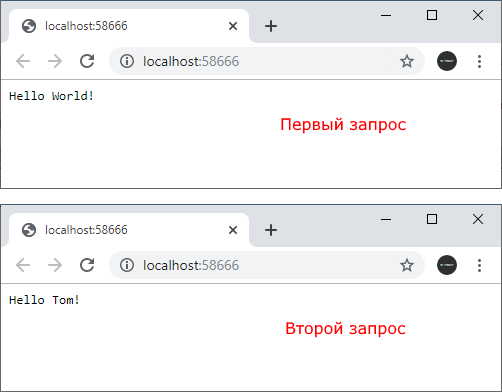 Перший запит
Другий і наступні  запити
ASP.NET Core 5 / Лекція 03 / Слайд 54
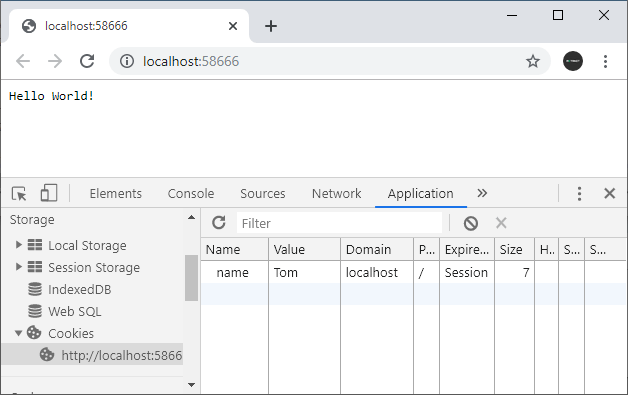 ASP.NET Core 5 / Лекція 03 / Слайд 55
Сесії
Сесія представляю собою ряд послідовних запитів з одного браузера протягом деякого періоду часу.
Сесія може використовуватися для зберігання тимчасових даних, які повинні бути доступні, поки користувач працює з додатком.
Для зберігання стану сесії на сервері створюється словник або хеш-таблиця, яка міститься в кеші і яка існує для всіх запитів з одного браузера протягом деякого періоду часу.
На клієнті зберігається ідентифікатор сесії у куках.
Цей ідентифікатор відправляється на сервер з кожним запитом.
Сервер використовує цей ідентифікатор для отримання потрібних даних з сесії.
Відповідні куки видаляються при завершенні сесії.
ASP.NET Core 5 / Лекція 03 / Слайд 56
Але якщо сервер отримує куки, які встановлені вже для сесії, то для цих кук створюється нова сесія.
Сервер зберігає дані сесії протягом обмеженого часу після останнього запиту. За замовчуванням цей проміжок дорівнює 20 хвилин, хоча його також можна змінити.
Слід враховувати, що дані сесії є специфічними для одного браузера і не поділяються між браузерами. Тобто для кожного браузера на одному комп'ютері буде створюватись свій набір даних.
Щоб використовувати сесії, потрібно сконфігурувати їх параметри у класі Startup.
Всі сесії працюєть поверх об’єкта IDistributedCache, і ASP.NET Core надає вбудовану реалізацію IDistributedCache, яку можна використовувати.
ASP.NET Core 5 / Лекція 03 / Слайд 57
public class Startup
{
    public void ConfigureServices(IServiceCollection services)
    {
        services.AddDistributedMemoryCache();
        services.AddSession();
    }
    public void Configure(IApplicationBuilder app)
    {
        app.UseSession();
        app.Run(async (context) =>
        {
            if (context.Session.Keys.Contains("name"))
                await context.Response.WriteAsync(
                          $"Hello {context.Session.GetString("name")}!");
            else
            {
                context.Session.SetString("name", "Tom");
                await context.Response.WriteAsync("Hello World!");
            }
        });
    }
}
ASP.NET Core 5 / Лекція 03 / Слайд 58
Якщо спробувати використати сесію, але не використати app.UseSession(), то буде отримано InvalidOperationException.
Об’єкт Session визначає ряд властивостей і методів:
Keys
Clear()
Get(string key)
GetInt32(string key)
GetString(string key)
Set(string key, byte[] value)
SetInt32(string key, int value)
SetString(string key, string value)
Remove(string key)
ASP.NET Core 5 / Лекція 03 / Слайд 59
Налаштування сесії
Для розмежування сесій їм присвоюється ідентифікатор. 
Кожна сесія має свій ідентифікатор, який зберігається в куках. 
За замовчуванням ці cookie мають назву ".AspNet.Session". 
Також за замовчуванням cookie мають налаштування CookieHttpOnly=true, тому вони не доступні для клієнтських скриптів із браузера. 
Але ми можемо перевизначити ряд налаштувань сесії за допомогою властивостей об'єкту SessionOptions:
Cookie.Name
Cookie.Domain
Cookie.HttpOnly
Cookie.Path
Cookie.Expiration – час дії куки (TimeSpan)
Cookie.IsEssential – чи критичні куки для роботи додатку
IdleTimeout – час дії сесії (TimeSpan); при кожному новому запиті час починає відраховуватися спочатку
ASP.NET Core 5 / Лекція 03 / Слайд 60
public void ConfigureServices(IServiceCollection services)
{
    services.AddDistributedMemoryCache();
    services.AddSession(options =>
    {
        options.Cookie.Name = ".MyApp.Session";
        options.IdleTimeout = TimeSpan.FromSeconds(3600);
        options.Cookie.IsEssential = true;
    });
}
Зберігання складних об’єктів в сесії
Якщо треба зберегти якийсь складний об’єкт, його треба серіалізувати в рядок, а при отриманні з сесії - назад десеріалізувати. 
Зазвичай, цього визначаються методи розширення для об'єкта ISession, а серіалізації використовується Json.NET.
ASP.NET Core 5 / Лекція 03 / Слайд 61
public static class SessionExtensions
{
    public static void Set<T>(this ISession session, string key, T value)
    {
        session.SetString(key, JsonSerializer.Serialize<T>(value));
    }

    public static T Get<T>(this ISession session, string key)
    {
        var value = session.GetString(key);
        return value == null ? default(T) : JsonSerializer.Deserialize<T>(value);
    }
}
Припустимо, у нас є клас Person:
class Person
{
    public string Name { get; set; }
    public int Age { get; set; }
}
ASP.NET Core 5 / Лекція 03 / Слайд 62
public class Startup
{
    public void ConfigureServices(IServiceCollection services)
    {
        services.AddDistributedMemoryCache();
        services.AddSession();
    }

    public void Configure(IApplicationBuilder app)
    {
        app.UseSession();
        app.Run(async (context) =>
        {
            if (context.Session.Keys.Contains("person"))
            {
                Person person = context.Session.Get<Person>("person");
                await context.Response.WriteAsync($"Hello {person.Name}, 
                                                    your age: {person.Age}!");
            }
            else
            {
                Person person = new Person { Name = "Tom", Age = 22 };
                context.Session.Set<Person>("person", person);
                await context.Response.WriteAsync("Hello World!");
            }
        });
    }
}
ASP.NET Core 5 / Лекція 03 / Слайд 63